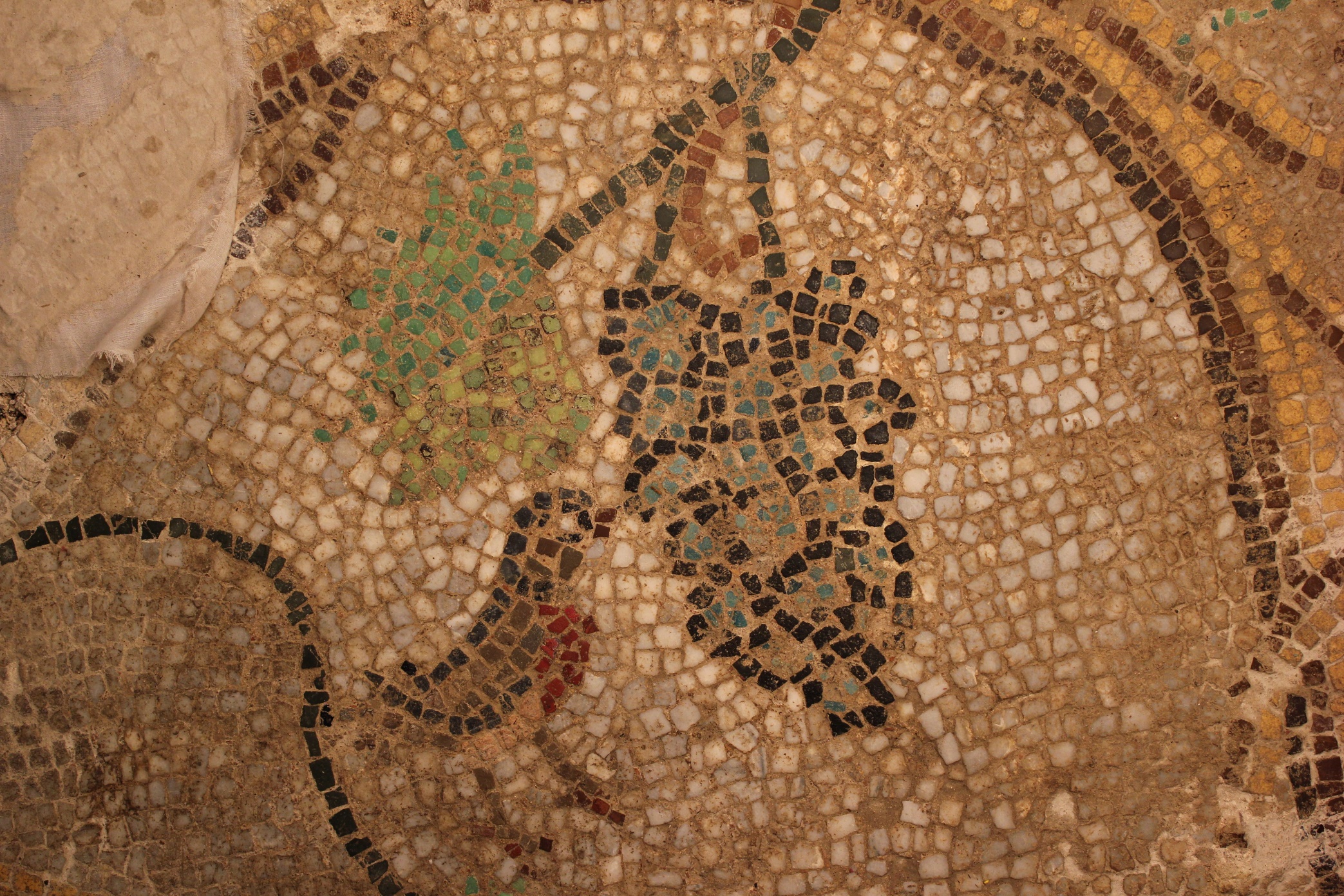 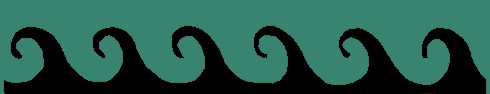 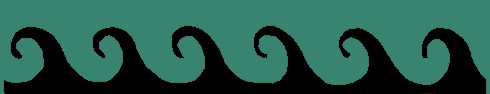 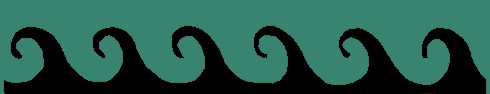 MÜZELER
GÜNÜ
18 Mayıs Perşembe Günü Gerçekleştirilecek Olan Müzeler Günü Kutlama Programına Teşriflerinizi Bekleriz.
Erol KARAÖMEROĞLU
VALİ
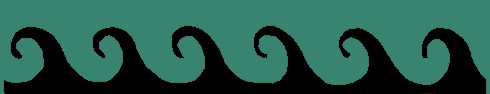 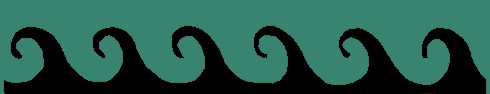 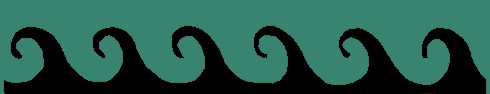 PROGRAM

Saat:10.00
	Açılış Töreni
Saat:10.20
	14. Yılında Balatlar Kilise Kazıları Konferansı
	Konuşmacı: Prof. Dr. Gülgün KÖROĞLU 
Saat:11.15: 
	Balatlar Kilisesi Vitrini Açılışı
Saat:11.30:  
	Evrim Sönmez’in Objektifinden Balatlar Seçkisi Fotoğraf 	Sergisi Açılışı
Saat: 13.00:
	Balatlar Kazı Alanı Gezisi

Yer: Sinop Arkeoloji Müzesi
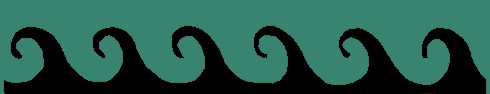 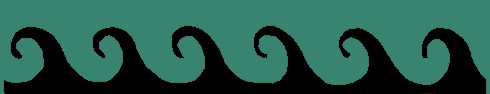 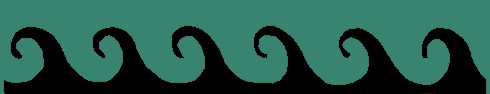